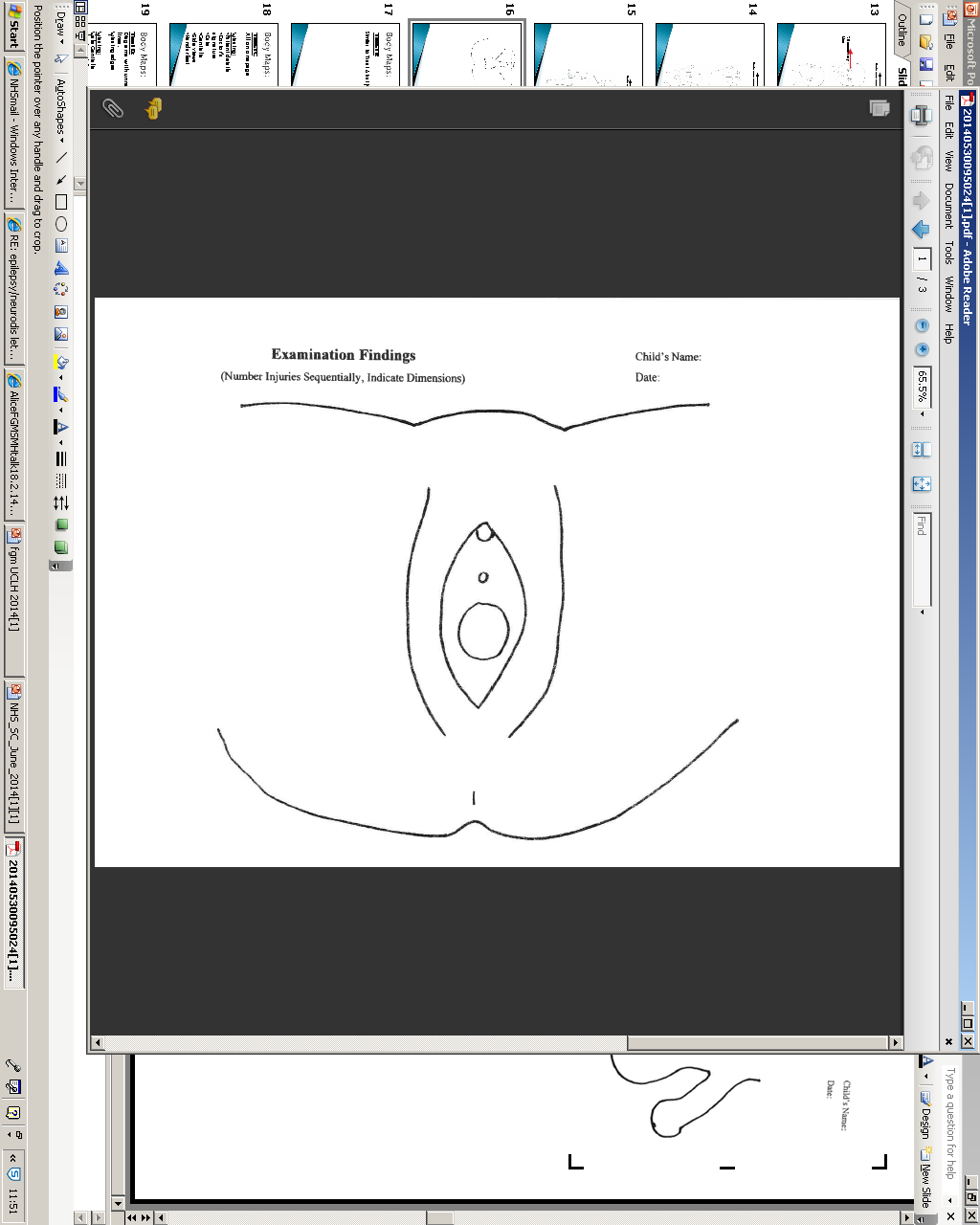 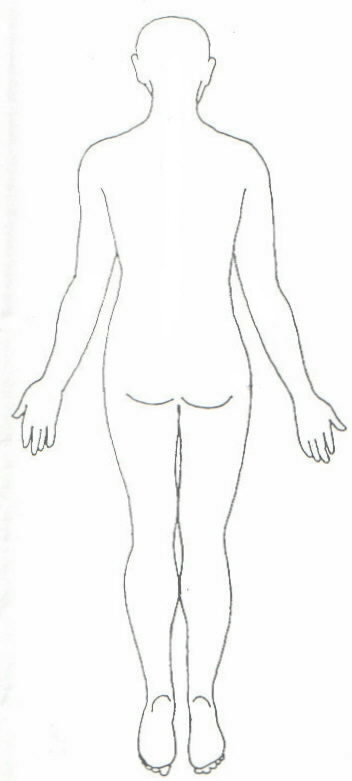 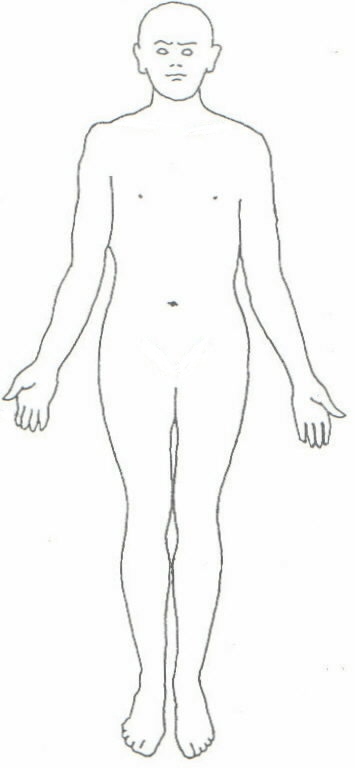 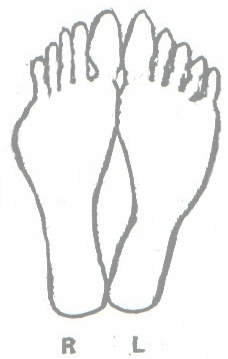 [Speaker Notes: Therefore we altered the companion maps]
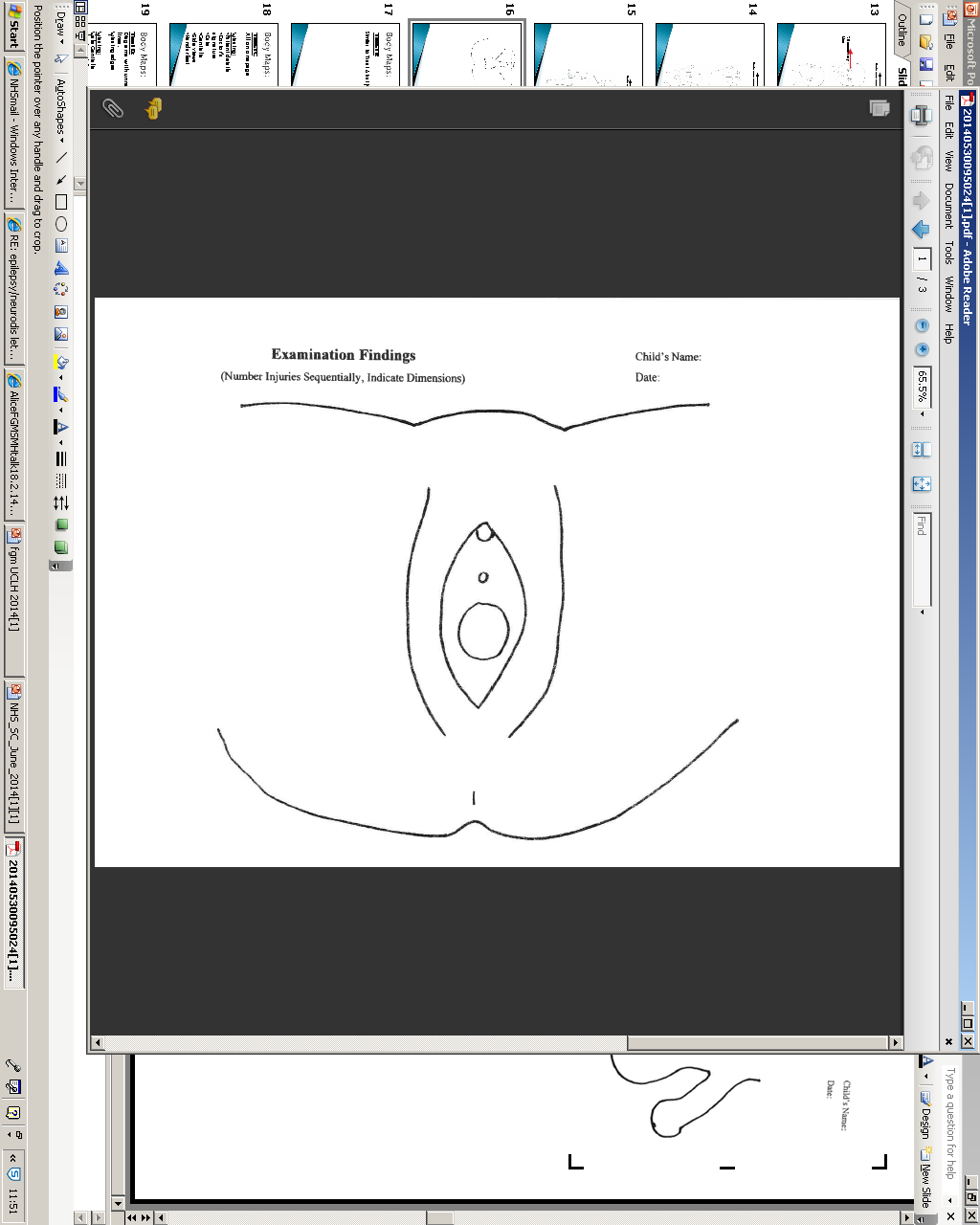 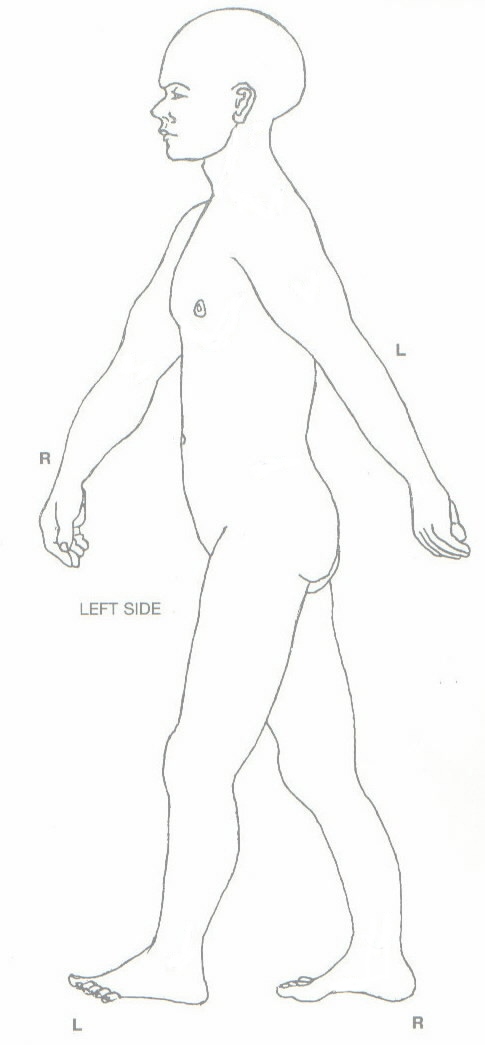 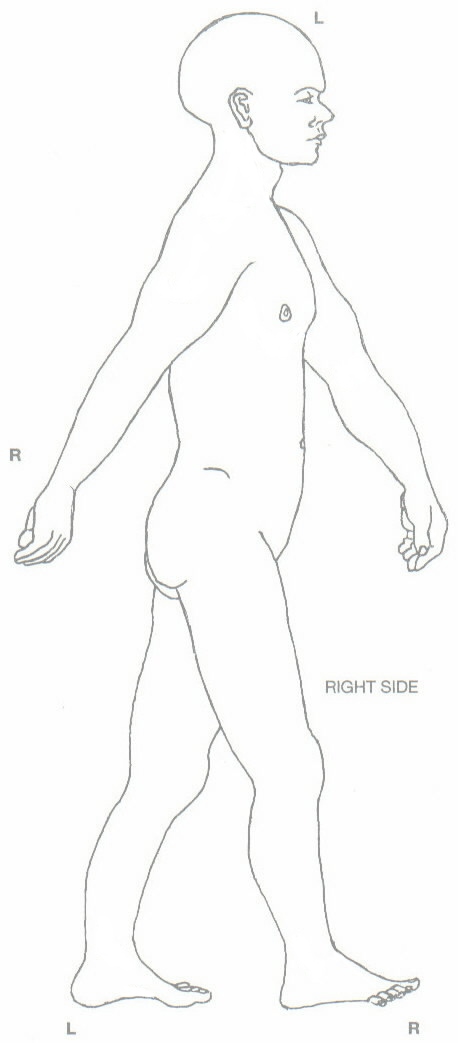 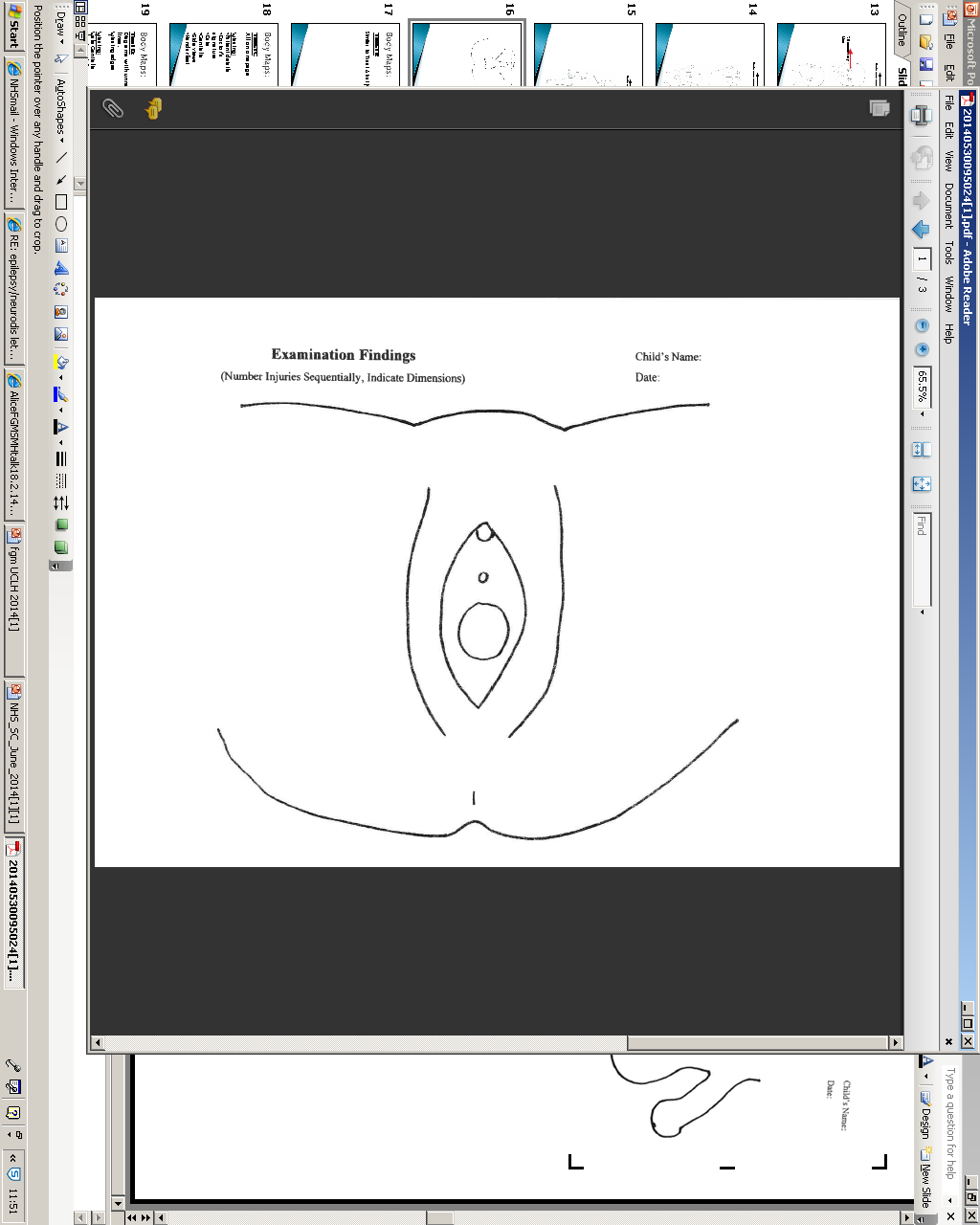 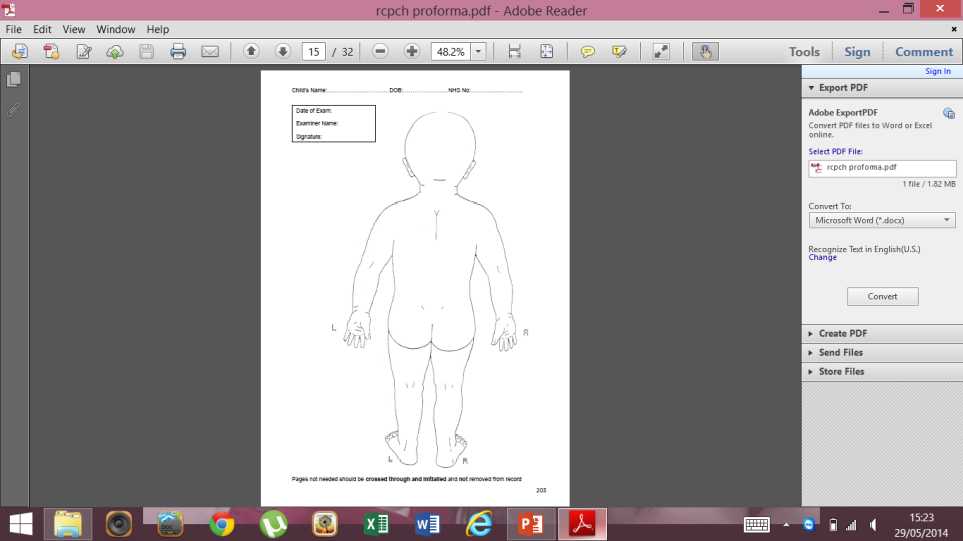 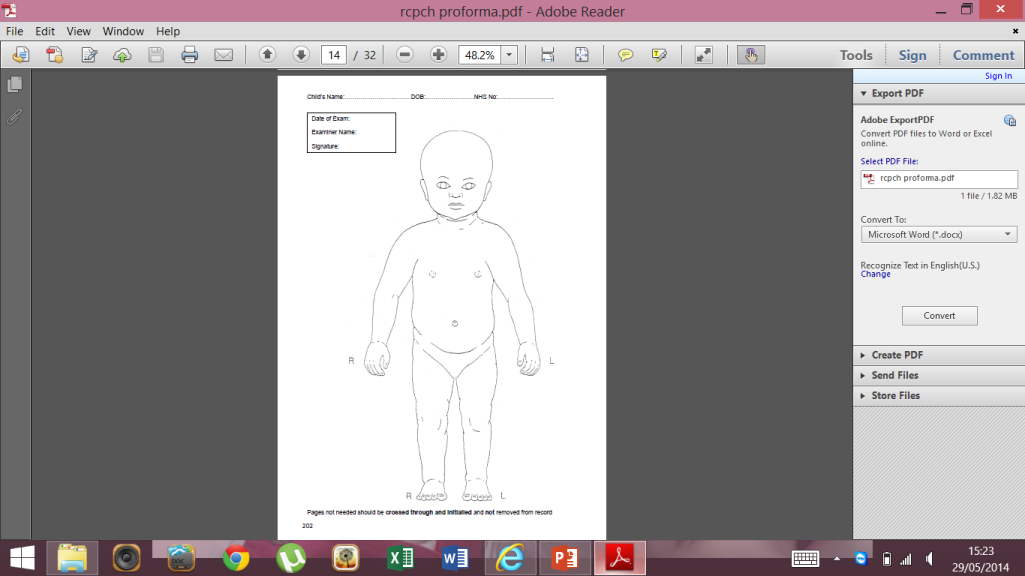 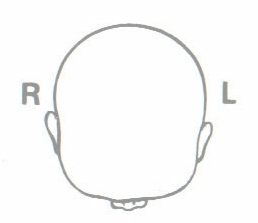 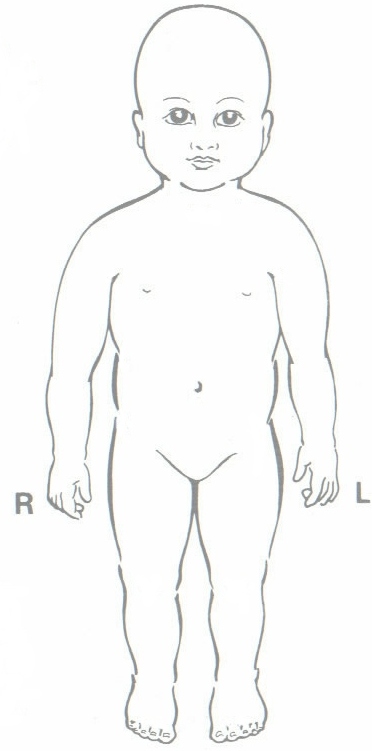 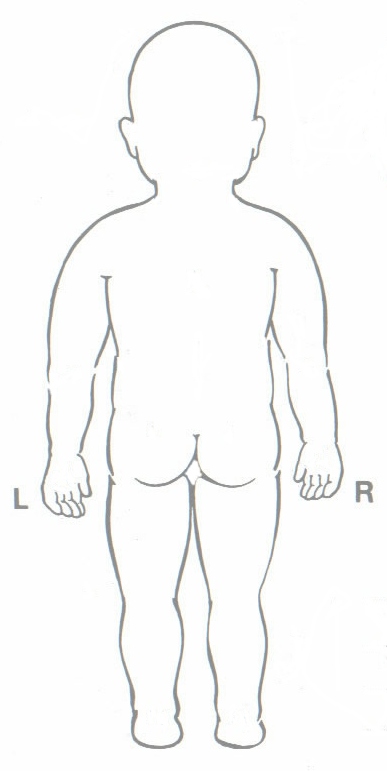 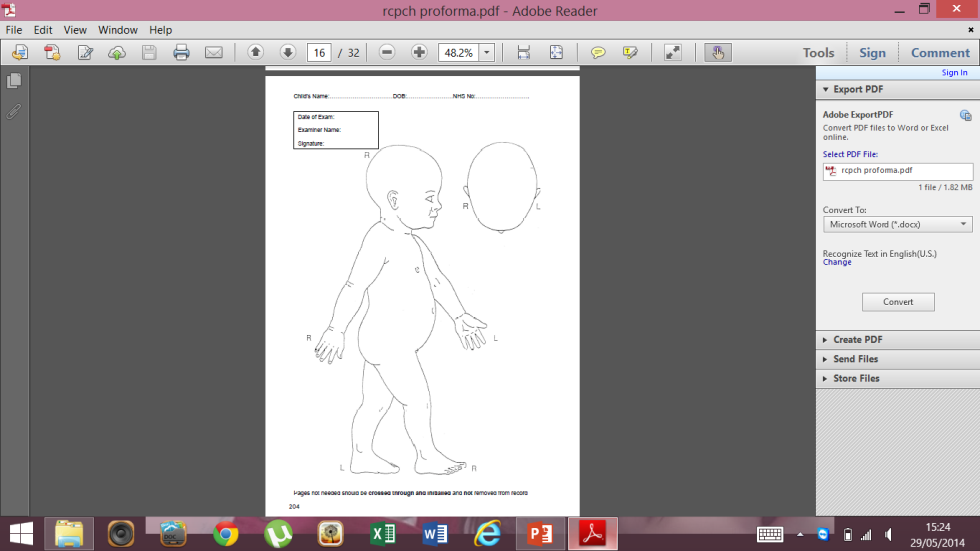 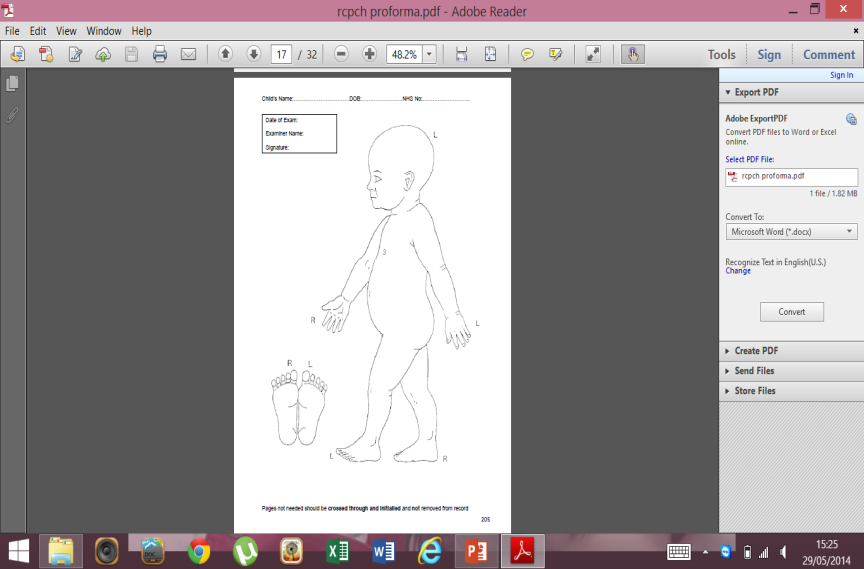 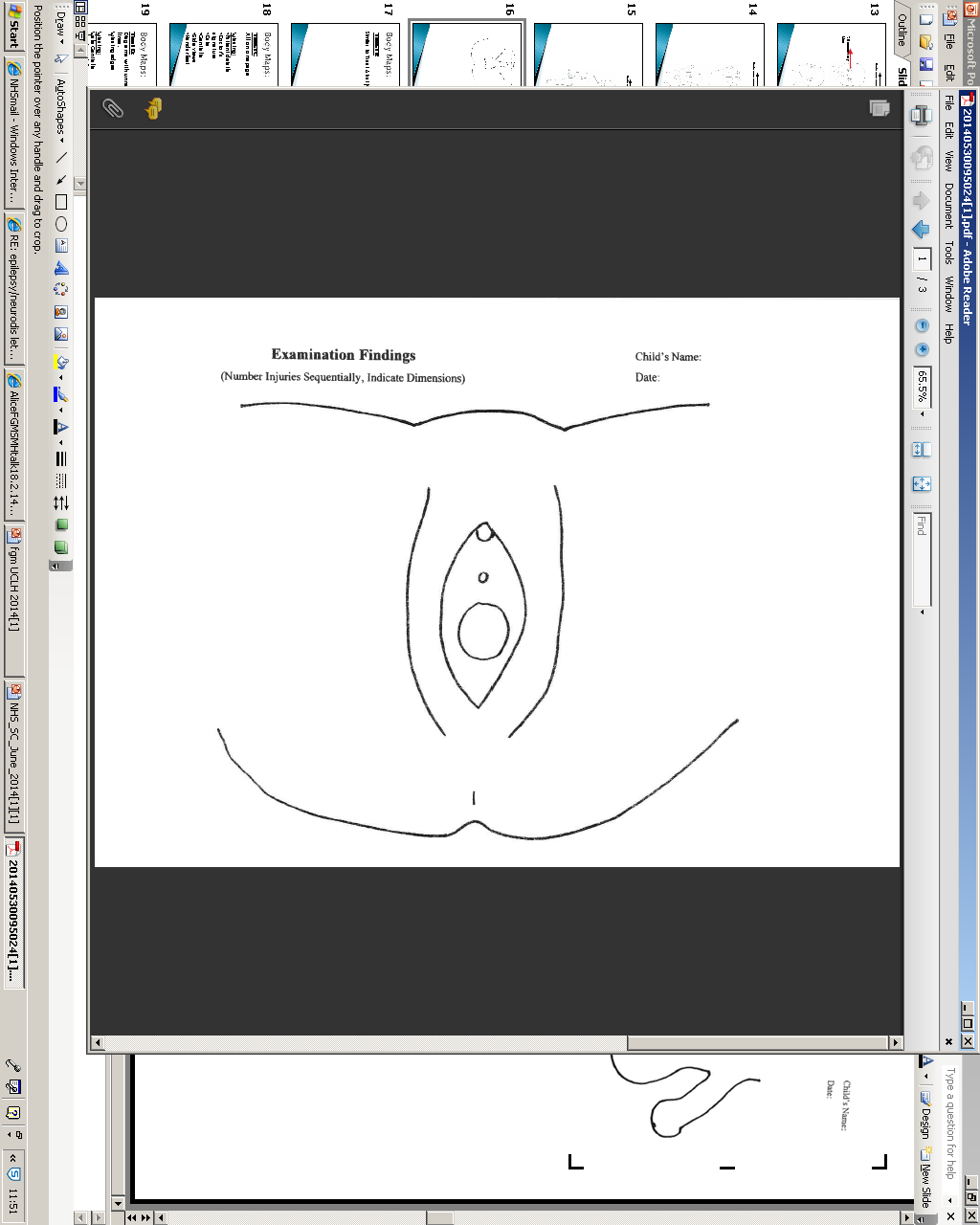 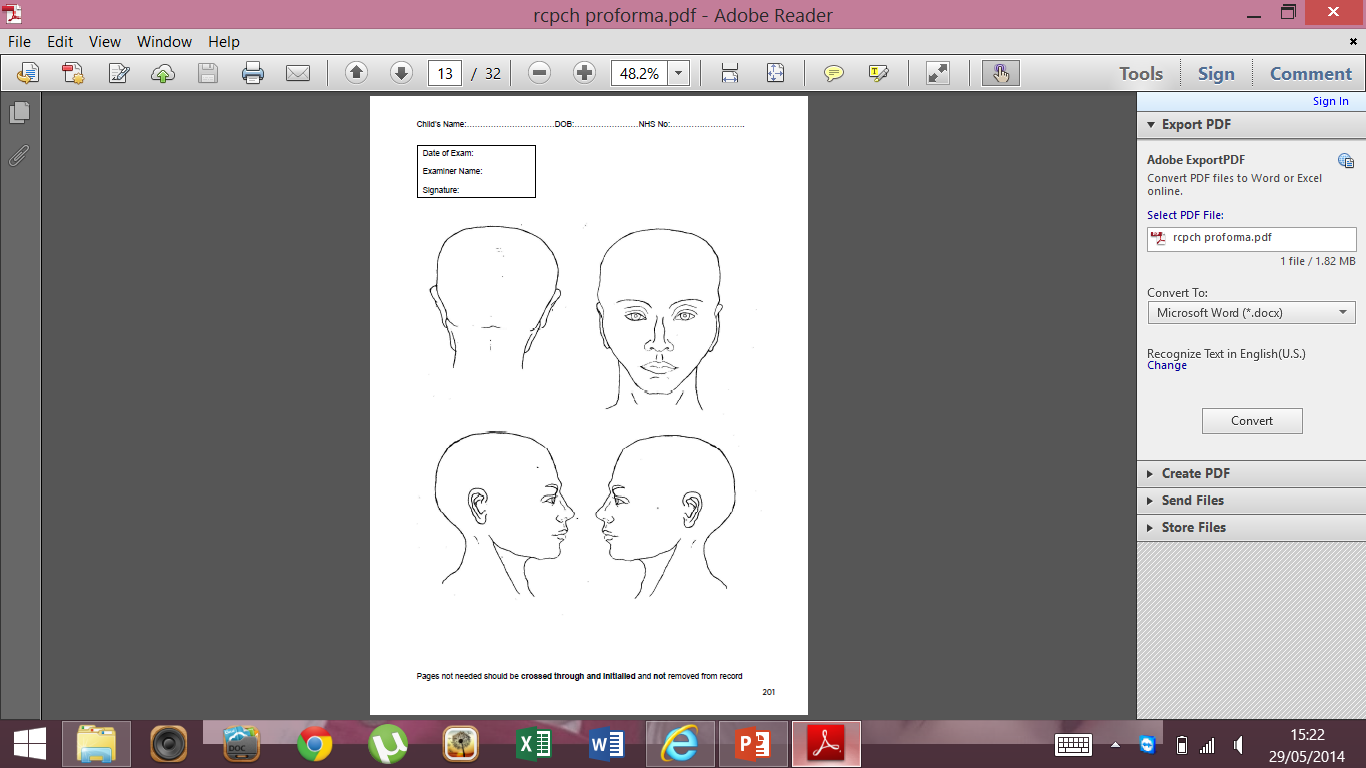 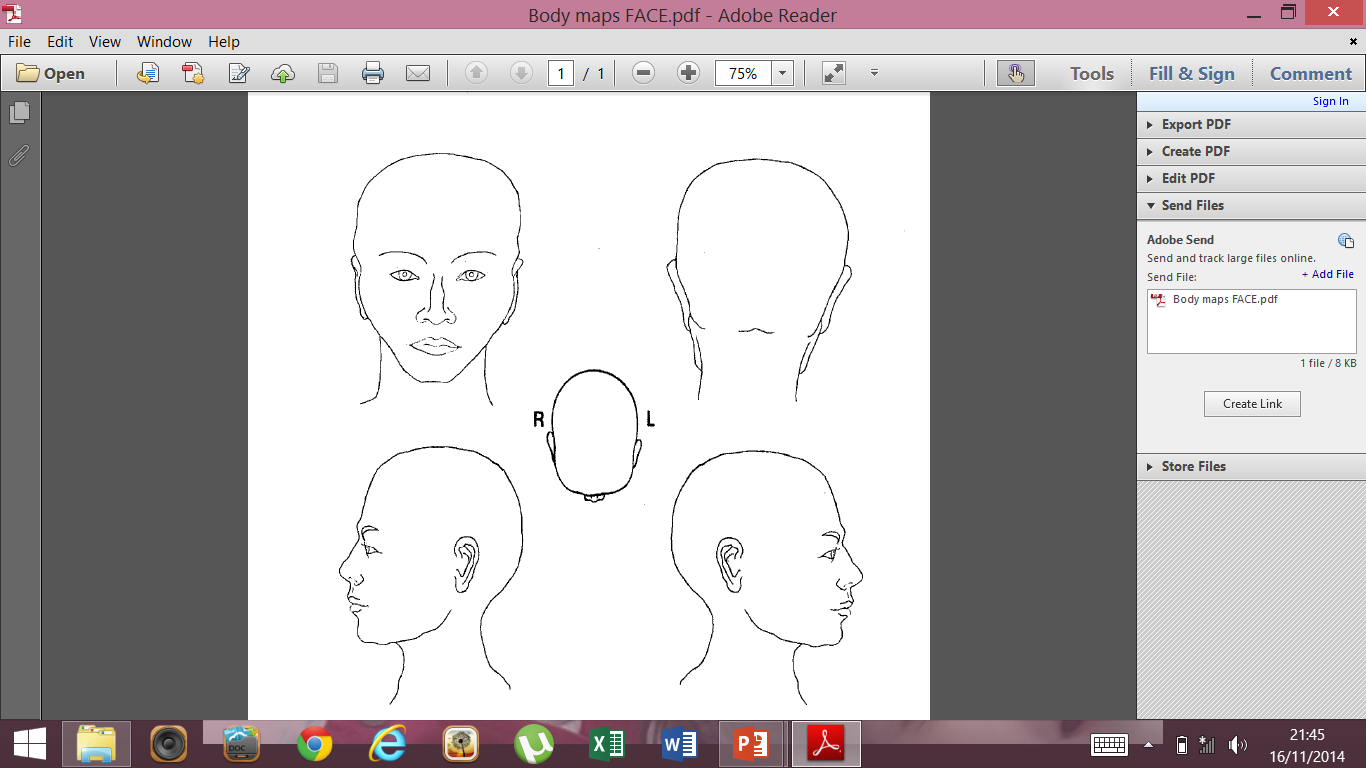 4
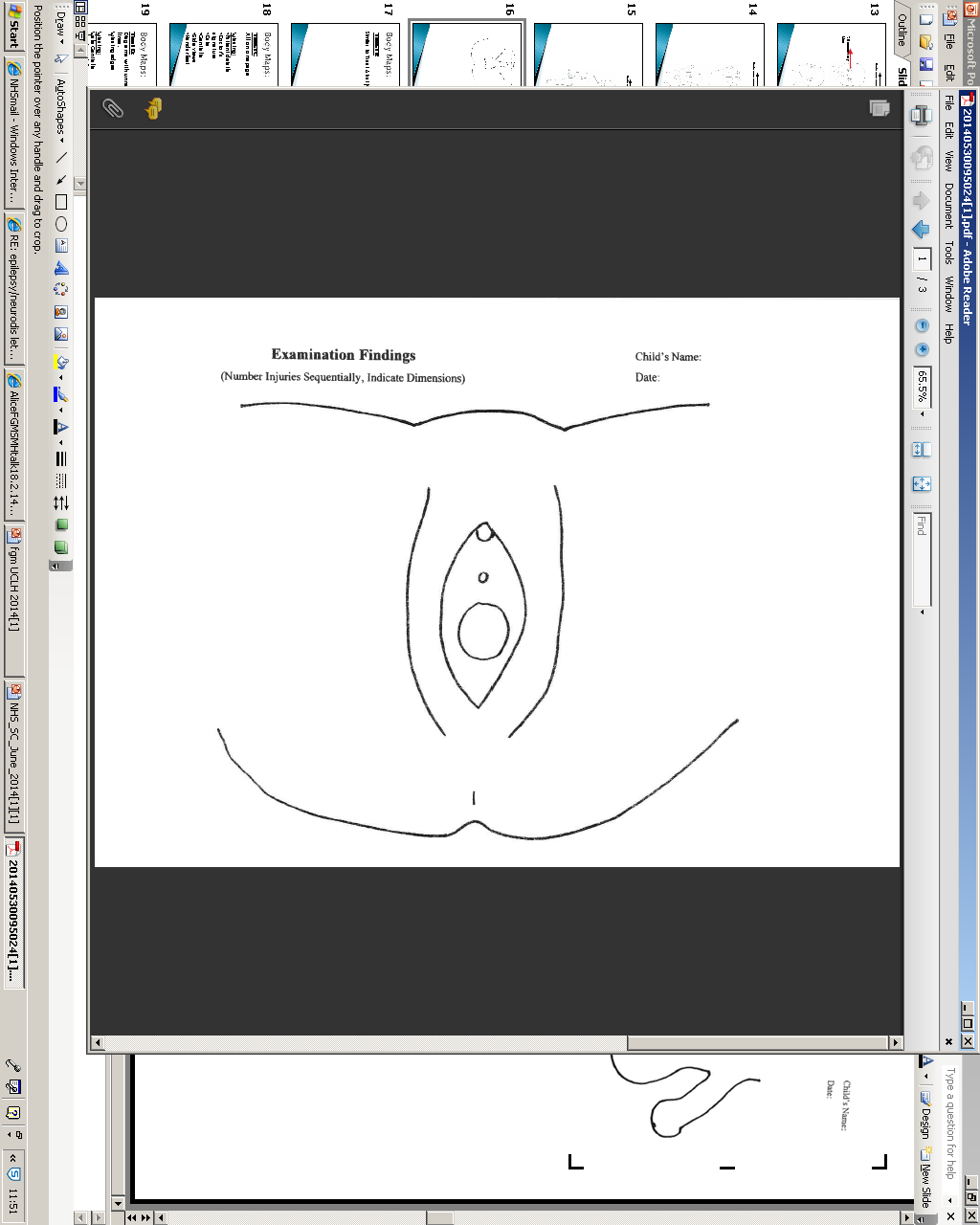 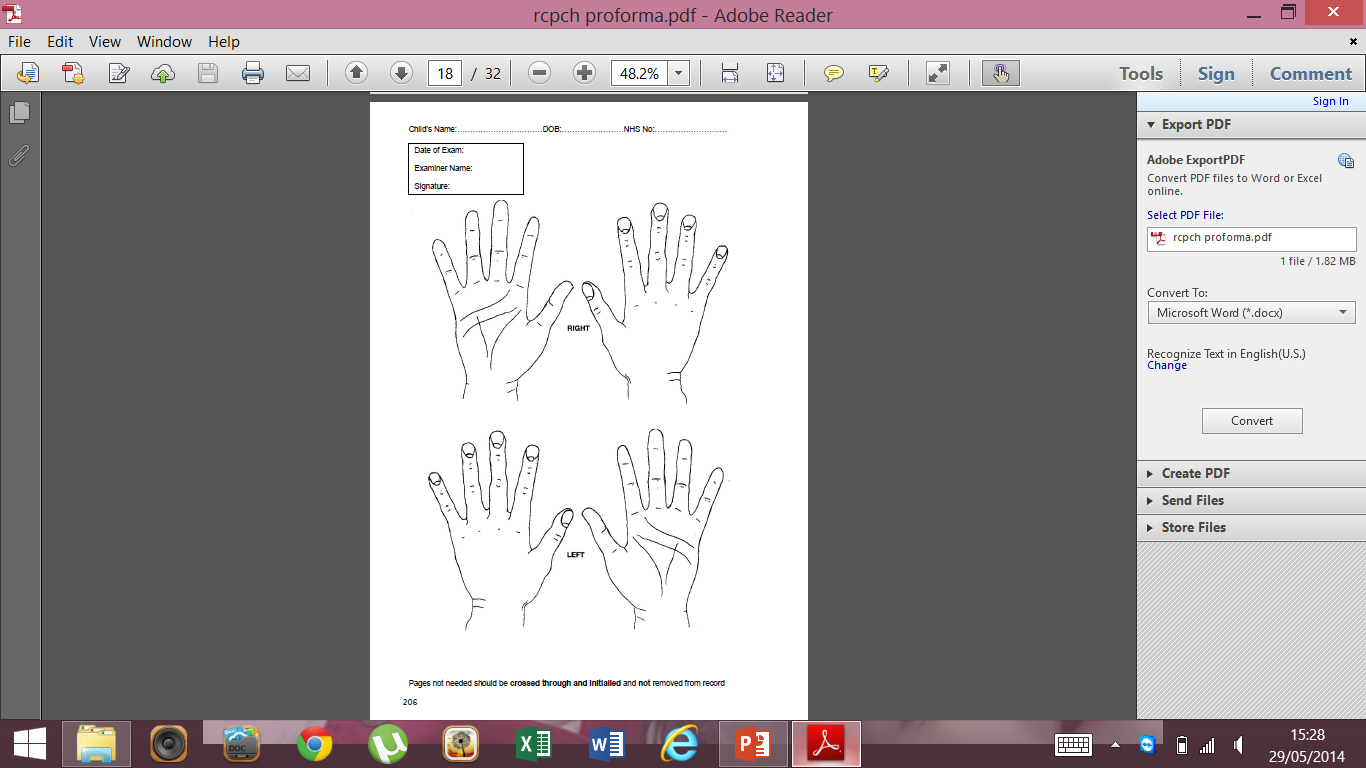 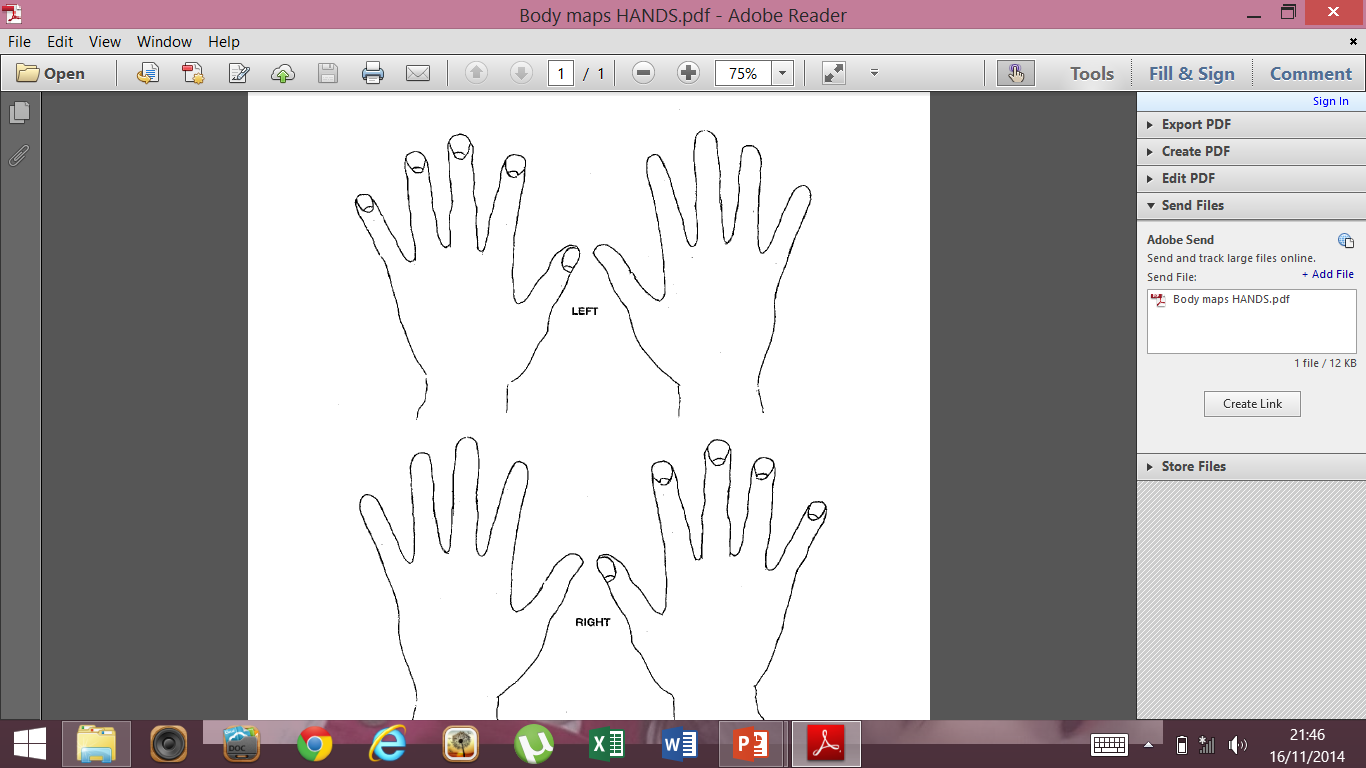 5
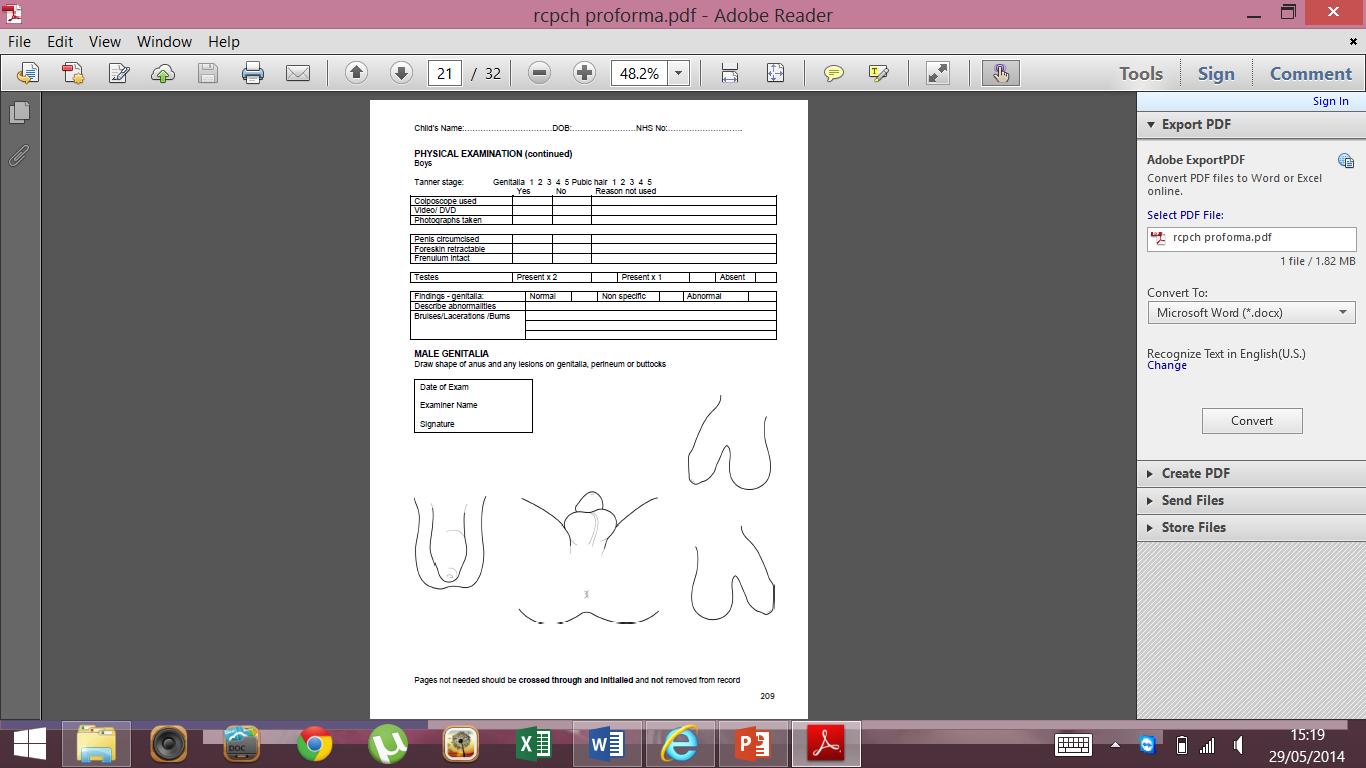 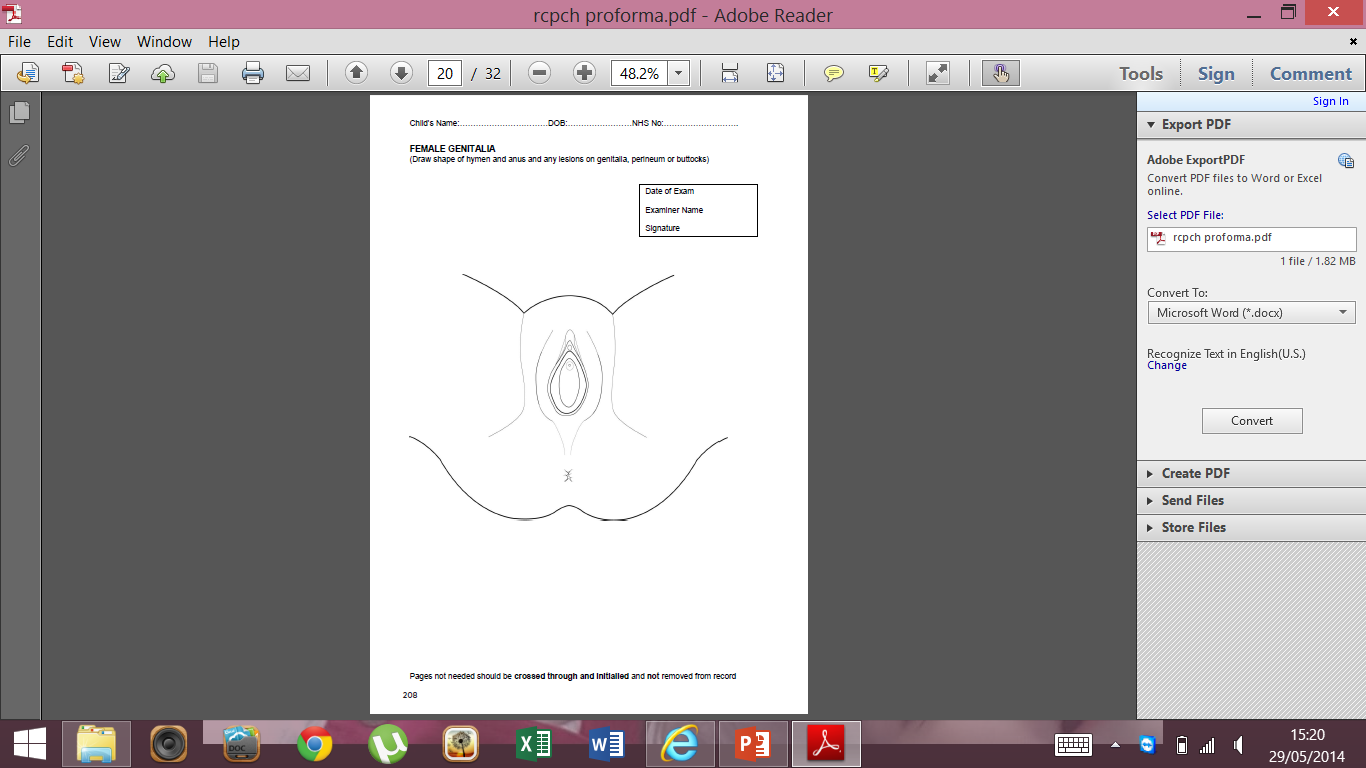 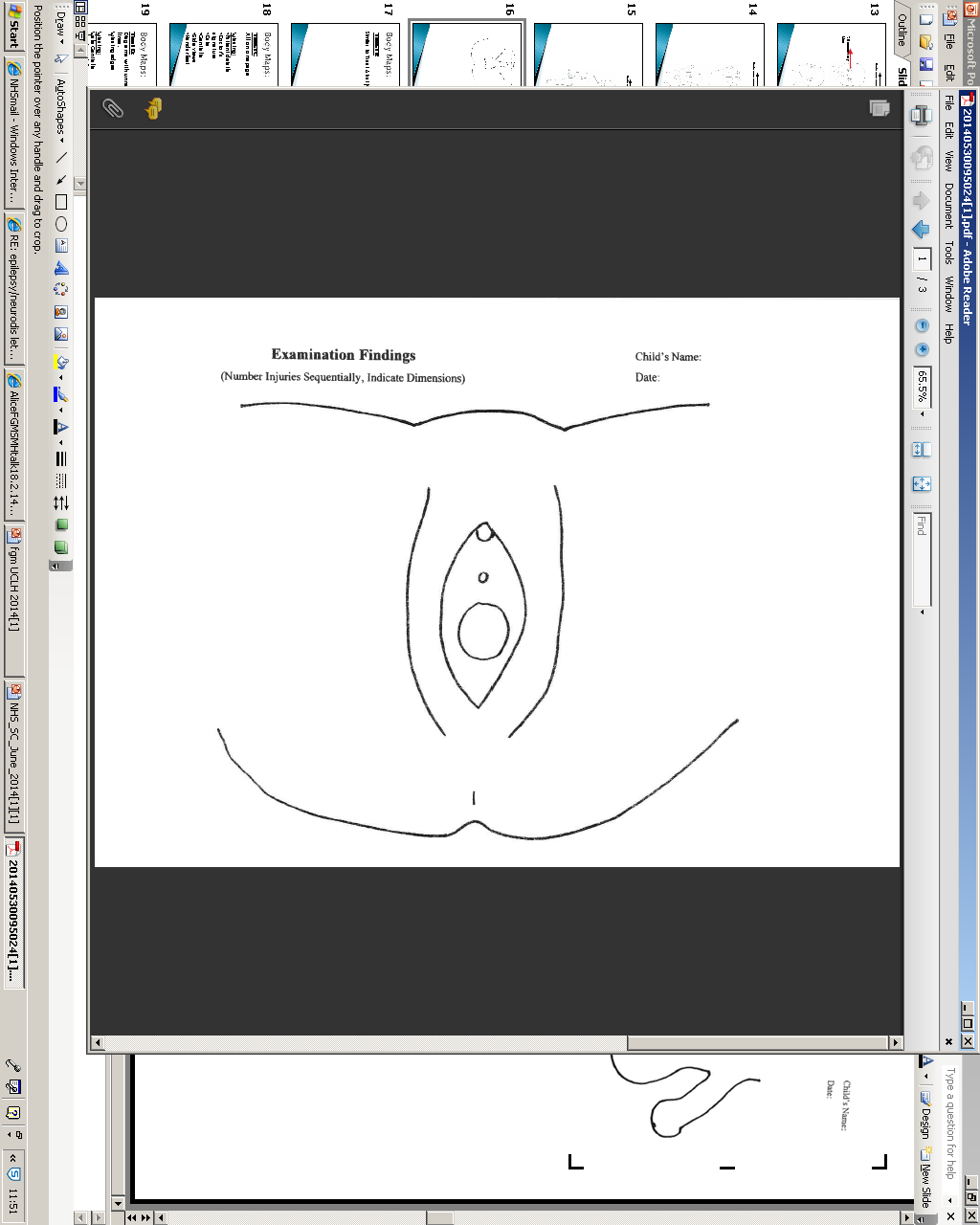 6